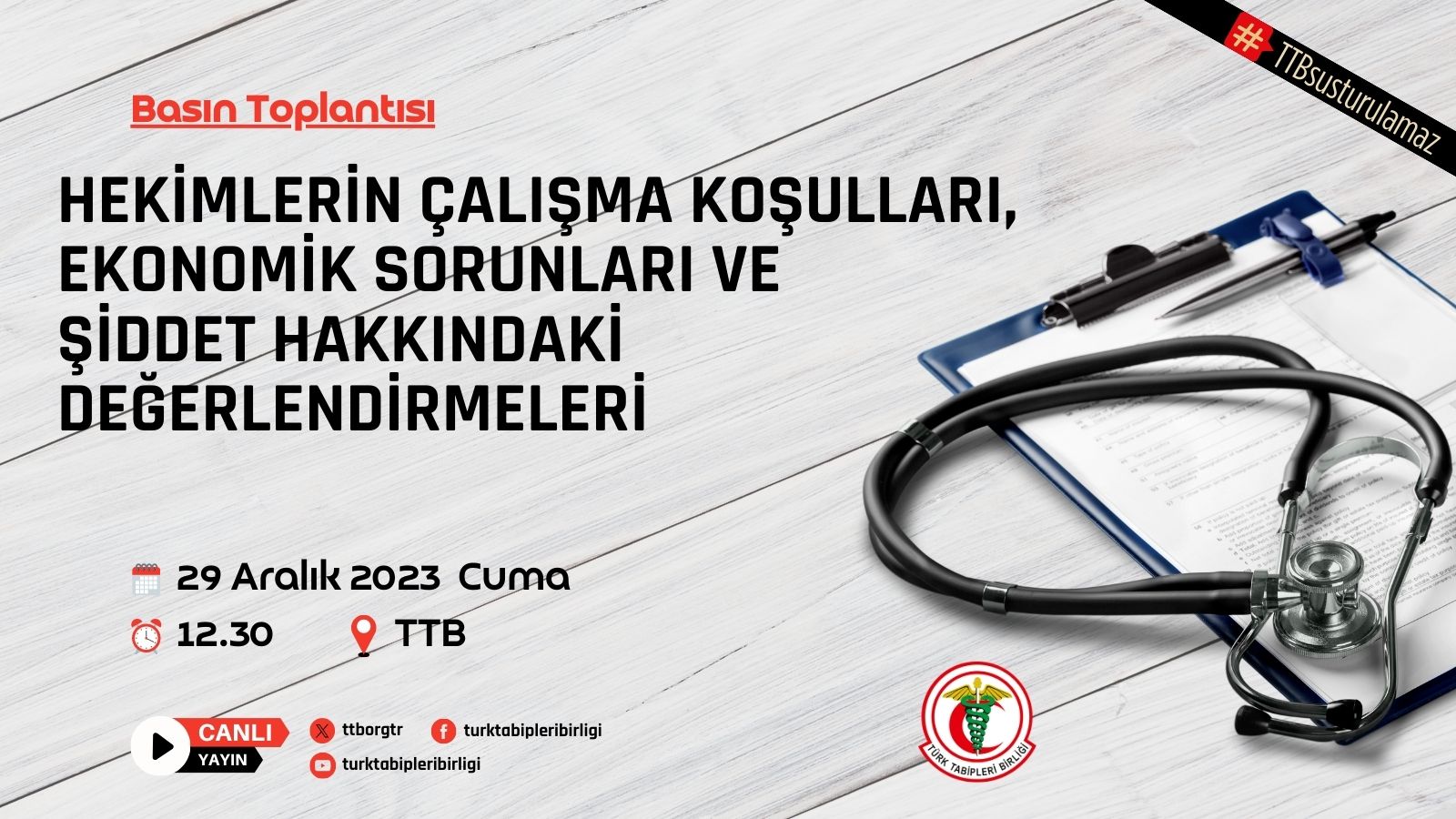 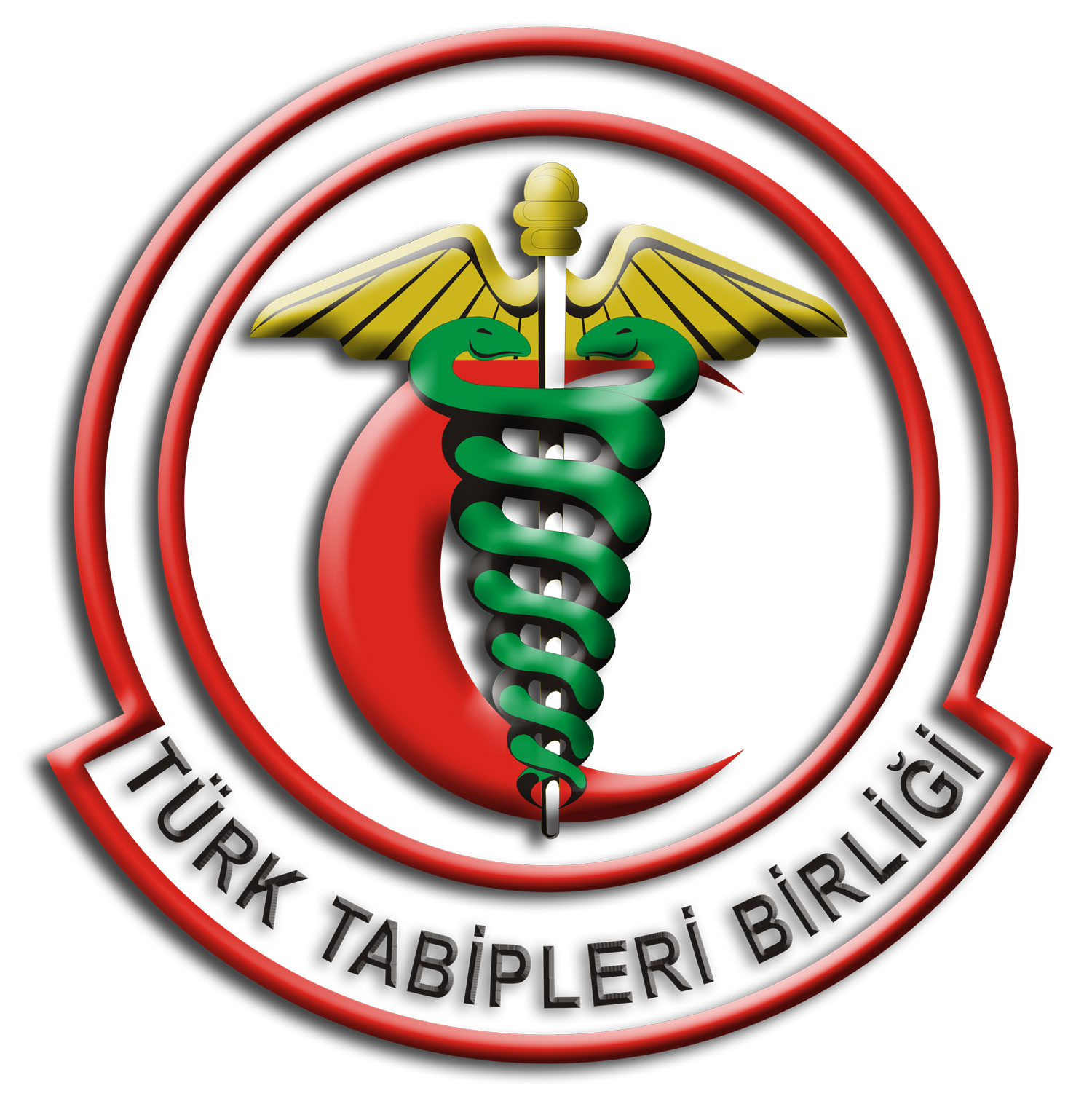 Beyaz Reform
Bir yılı aşkın zaman geçti

2021 Eylül Ayı TTB Anketi

2023 Kasım
TTB Eylem Çalışma Grubu
Demografik veriler (7 soru)
Evet-Hayır (8 soru)
5’li likert (17 soru)
15 Kasım ve 23 Kasım
Odalara Mail ve Whatsapp yoluyla…
1 Aralık son (yanıtlayan 2289 hekim)
Anketi gönder butonu 1502 hekim
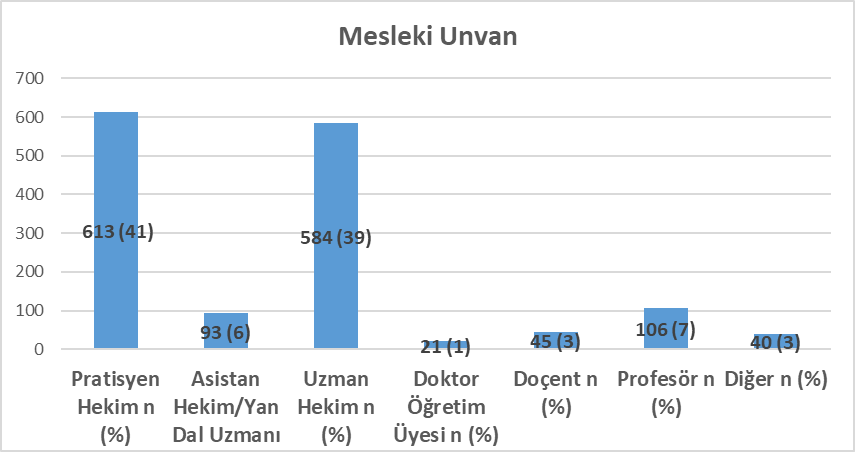 Anket Sonucu
Beyaz Reform
Hekimlere ve sağlık ortamına derman olmadı
Önceki sistemin aynen devamı 

Çözüme giden yol
TTB ve sağlık emek- meslek örgütlerinin haklarımız için oluşturduğu talepleri birlikte mücadele ederek hayata geçirmek